Find the Questions
Find The Questions
Usually you are asked to solve questions to find the answers. For these challenges you are given answers and asked to find the questions. The next two slides give an example. Take a look and then work through the other slides. Get your thinking caps on! You will really need to think hard.
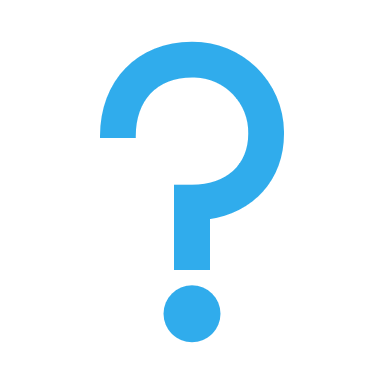 Challenge Example
Use all these operations only once: multiplying, dividing, adding, subtracting 
Use all these digits only once: 1, 2 ,3, 4, 5, 6, 7, 8 
What four math sentences can you find that have these answers?
2
9
3
10
Challenge Example
Using the digits 1,2,3,4,5,6,7,8 only once, and using all the operations only once, you can play around and find questions that match the answers from the previous slide. Write them out as number sentences. For some challenges there could be more correct responses. Here are some that work.
6 ÷ 3 = 2
8 + 1 = 9
7 – 4 = 3
2 x 5 = 10
Your turn!
Challenge 1
Use these operations only once:  adding, subtracting 
Use these digits only once:  1, 2 ,3, 4 
What two number sentences can you find that have these answers?
6
2
Challenge 2
Use these operations only once: adding, subtracting 
Use these digits only once: 1, 2 ,3, 4 
What two number sentences can you find that have these answers?
3
5
Challenge 3
Use all these operations only once: multiplying, dividing, adding, subtracting 
Use all these digits only once: 1, 2 ,3, 4, 5, 6, 7, 8 
What four number sentences can you find that have these answers?

4
20
8
3
Challenge 4
Use all these operations only once: multiplying, dividing, adding, subtracting 
Use all these digits only once: 1, 2 ,3, 4, 5, 6, 7, 8 
What four number sentences can you find that have these answers?

15
7
14
2